清爽
202X
简约
商务
橙色商务通用模板
目录
C O N T E N T S
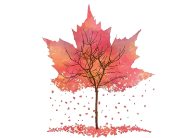 添加标题
添加标题
添加标题
添加标题
添加副标题
添加副标题
添加副标题
添加副标题
添加副标题
添加副标题
添加副标题
添加副标题
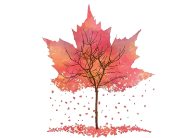 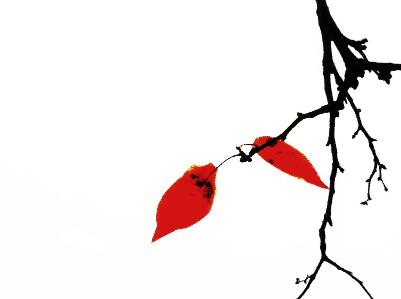 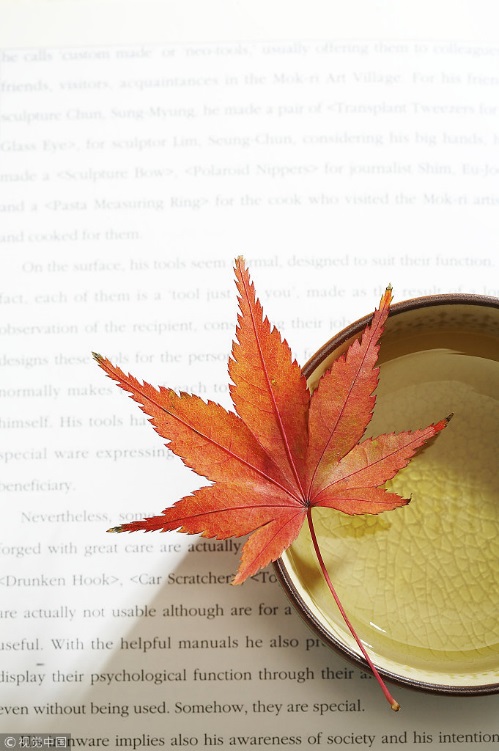 01
添加标题
添加副标题
添加副标题
点击添加标题
点击添加标题
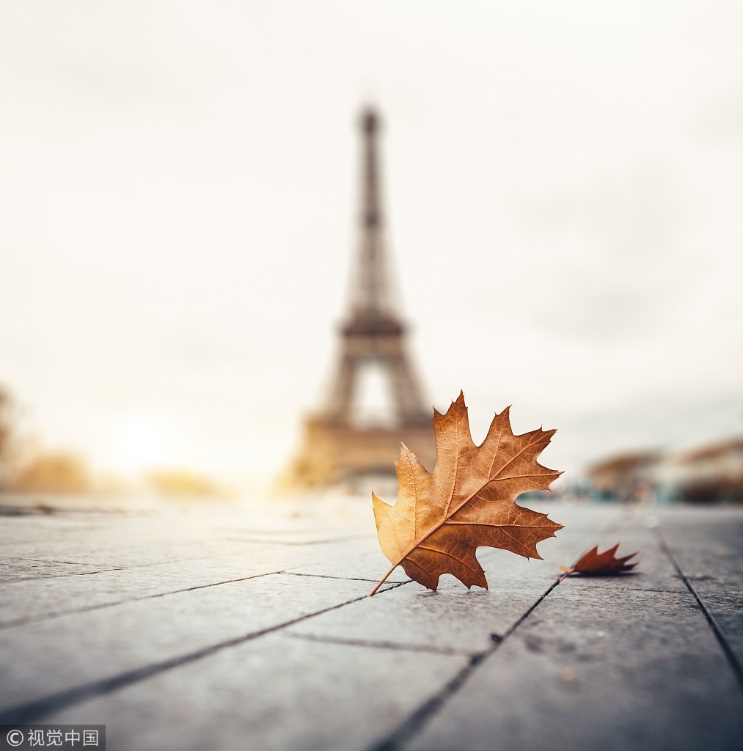 点击添加标题文字，添加文字符合PPT风格情景的语句。点击添加标题文字。
1.
点击添加标题文字，添加文字符合PPT风格情景的语句。点击添加标题文字。
2.
点击添加标题文字，添加文字符合PPT风格情景的语句。点击添加标题文字。
3.
点击添加标题
添加标题
添加标题
添加标题
点击添加标题文字，添加文字符合PPT风格情景的语句。
点击添加标题文字，添加文字符合PPT风格情景的语句。
点击添加标题文字，添加文字符合PPT风格情景的语句。
点击添加标题
点击添加标题
点击添加标题
点击添加标题
点击添加标题文字，添加文字符合PPT风格情景的语句。
点击添加标题文字，添加文字符合PPT风格情景的语句。
点击添加标题文字，添加文字符合PPT风格情景的语句。
点击添加标题文字，添加文字符合PPT风格情景的语句。
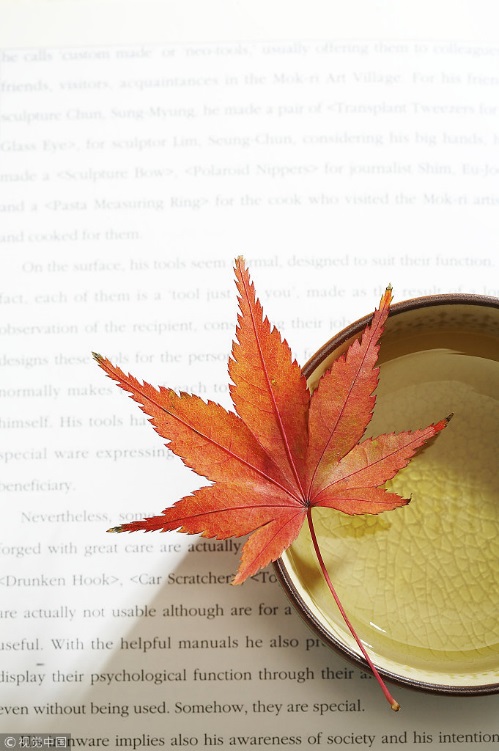 02
添加标题
添加副标题
添加副标题
点击添加标题
添加标题
添加标题
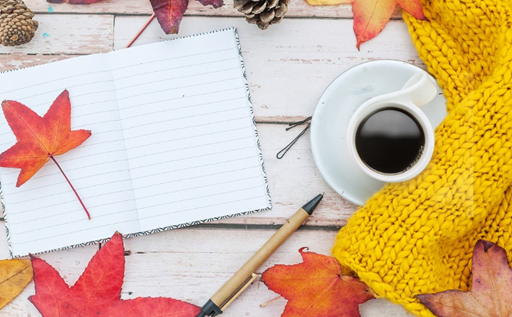 点击添加标题文字，添加文字符合PPT风格情景的语句。点击添加标题文字。

点击添加标题文字，添加文字符合PPT风格情景的语句。点击添加标题文字。点击添加标题文字，添加文字符合PPT风格情景的语句。
点击添加标题文字，添加文字符合PPT风格情景的语句。点击添加标题文字。

点击添加标题文字，添加文字符合PPT风格情景的语句。点击添加标题文字。点击添加标题文字，添加文字符合PPT风格情景的语句。
点击添加标题
添加标题
点击添加标题文字，添加文字符合PPT风格情景的语句。
添加标题
添加标题
点击添加标题文字，添加文字符合PPT风格情景的语句。
添加标题
点击添加标题文字，添加文字符合PPT风格情景的语句。
添加标题
点击添加标题文字，添加文字符合PPT风格情景的语句。
点击添加标题
点击添加标题文字，添加文字符合PPT风格情景的语句。
点击添加标题文字，添加文字符合PPT风格情景的语句。
点击添加标题文字，添加文字符合PPT风格情景的语句。
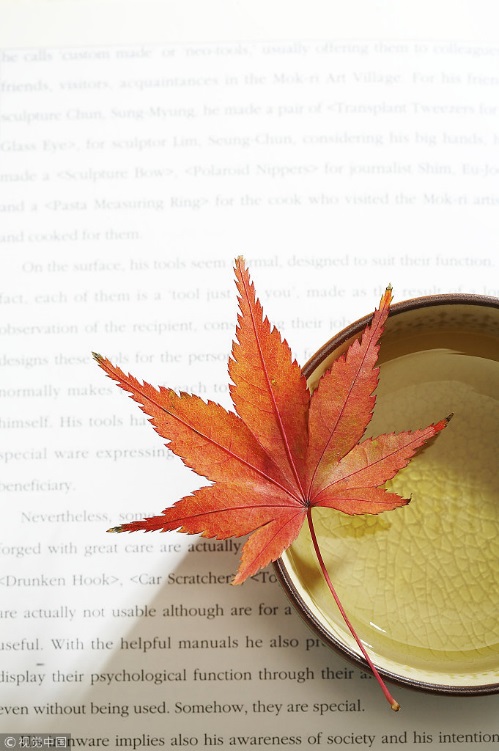 03
添加标题
添加副标题
添加副标题
点击添加标题
点击添加标题文字，添加文字符合PPT风格情。
点击添加标题文字，添加文字符合PPT风格情。
点击添加标题文字，添加文字符合PPT风格情。
点击添加标题文字，添加文字符合PPT风格情。
添加标题
添加标题
添加标题
添加标题
4
2
1
3
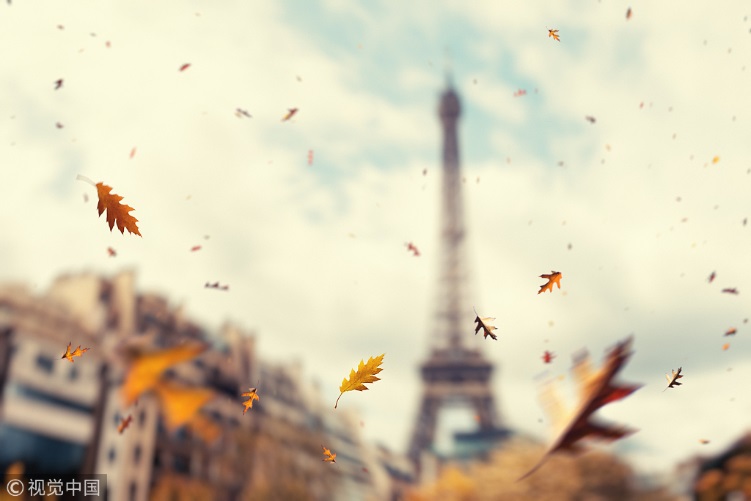 点击添加标题
2018
2017
添加标题
添加标题
点击添加标题文字，添加文字符合PPT风格情景的语句。
点击添加标题文字，添加文字符合PPT风格情。
点击添加标题文字，添加文字符合PPT风格情。
点击添加标题文字，添加文字符合PPT风格情景的语句。
点击添加标题
添加标题
点击添加标题文字，添加文字符合PPT风格情。
添加标题
点击添加标题文字，添加文字符合PPT风格情。
添加标题
点击添加标题文字，添加文字符合PPT风格情。
添加标题
点击添加标题文字，添加文字符合PPT风格情。
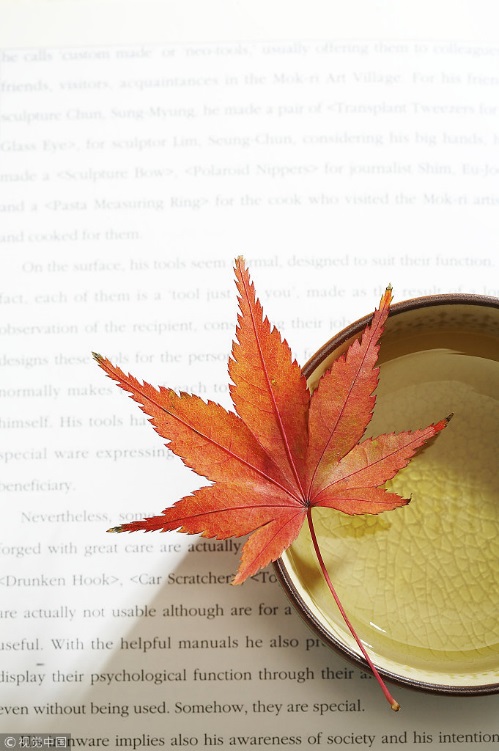 04
添加标题
添加副标题
添加副标题
点击添加标题
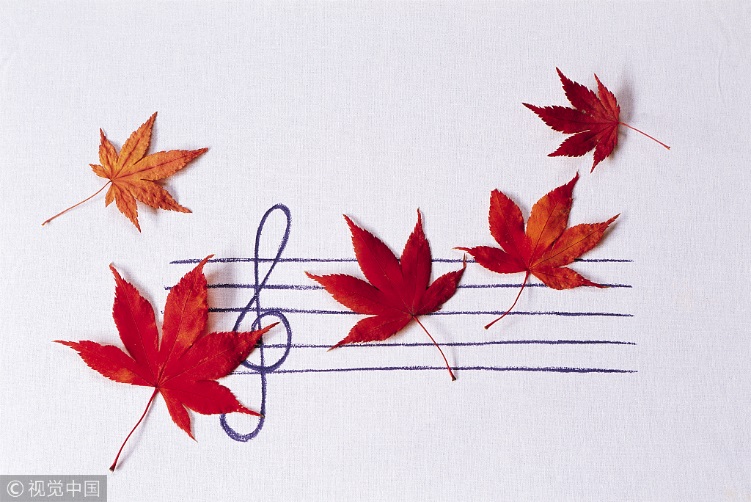 添加标题
点击添加标题文字，添加文字符合PPT风格情景的语句。
添加标题
点击添加标题文字，添加文字符合PPT风格情景的语句。
添加标题
点击添加标题文字，添加文字符合PPT风格情景的语句。
点击添加标题
添加标题
点击添加标题文字，添加文字符合PPT风格情景的语句。
添加标题
点击添加标题文字，添加文字符合PPT风格情景的语句。
添加标题
点击添加标题文字，添加文字符合PPT风格情景的语句。
添加标题
点击添加标题文字，添加文字符合PPT风格情景的语句。
点击添加标题
60%
50%
添加标题
70%
点击添加标题文字，添加文字符合PPT风格情。
30%
202X
谢谢
THANKS
THANK  YOU